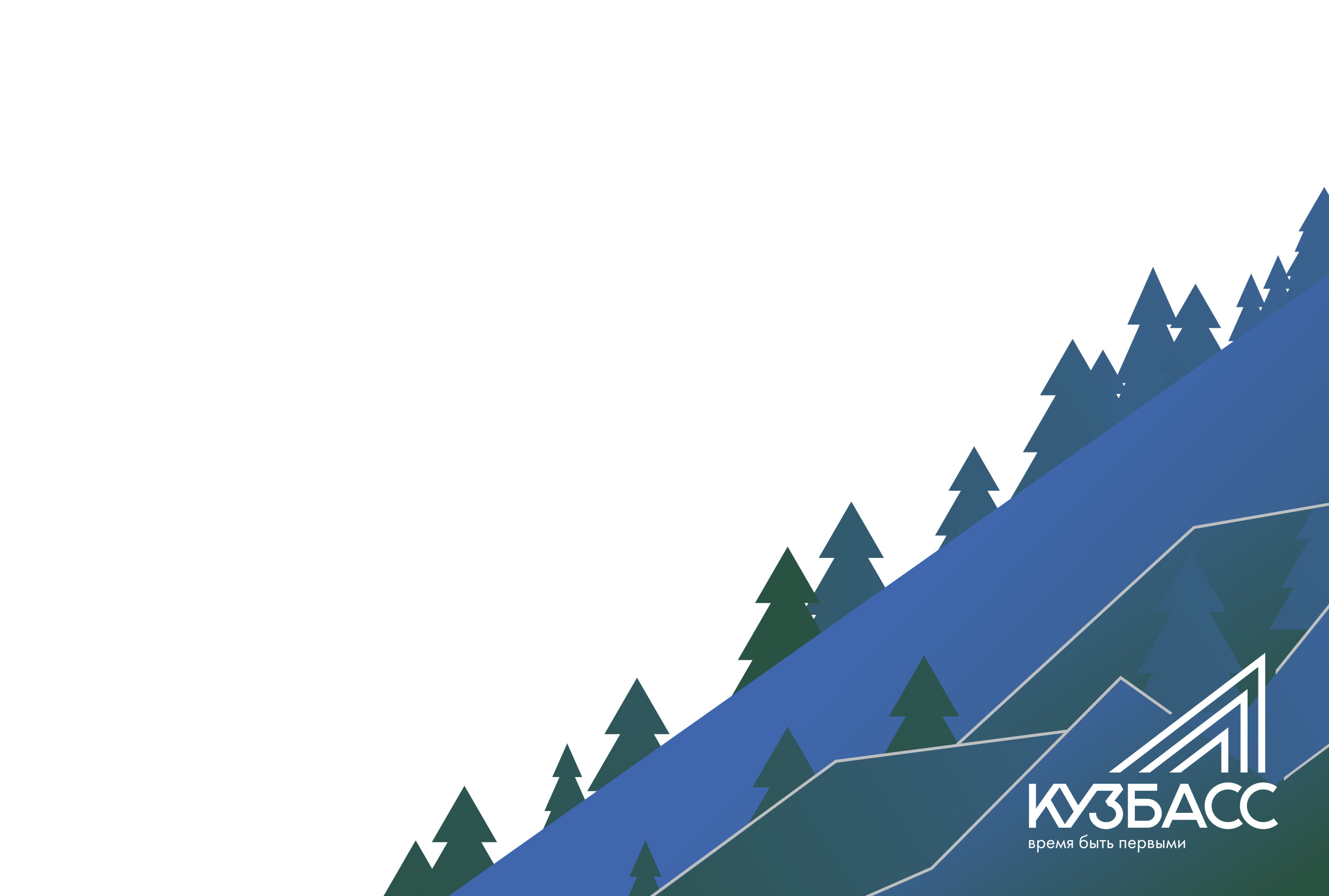 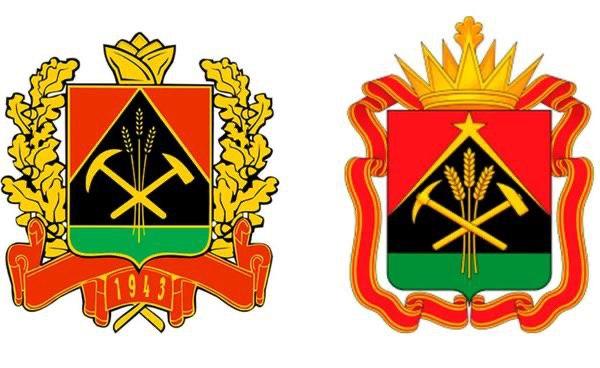 Муниципальное бюджетное дошкольное образовательное учреждение Детский сад № 34
Руководитель проекта: Белоусова Любовь Васильевна, заведующий 
МБДОУ Детский сад № 34.
Команда проекта: Е.С. Андреева -  старший воспитатель; А.В. Попова - воспитатель; Злобина Е.А.- воспитатель.
"Сокращение времени на организацию одевания и раздевания детей дошкольного возраста в ДОУ "
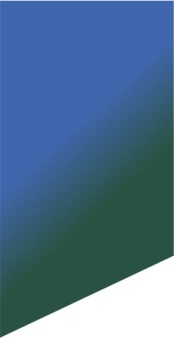 Паспорт проекта
"Сокращение времени на организацию одевания и раздевания детей дошкольного возраста в ДОУ "
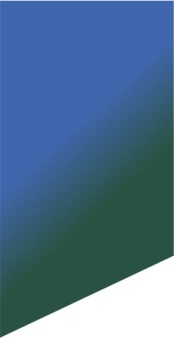 Команда проекта
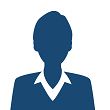 Белоусова Любовь Васильевна, заведующий – Руководитель проекта
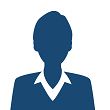 Андреева Елена Семеновна, старший воспитатель
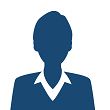 Попова Анна Владимировна - воспитатель
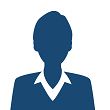 Злобина Елена Александровна -воспитатель
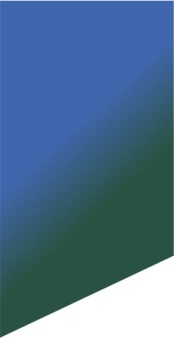 Карта текущего состояния процесса
ШАГ 1
ШАГ 3
ШАГ 5
ШАГ 4
ШАГ 2
ВХОД
ШАГ 6
ШАГ 7
ШАГ 8
ВЫХОД
1
Большое количество воспитанников
2
Низкая ориентировка детей в своем шкафчике для одевания
ВПП (время протекания процесса)  – min: 37 мин. – mak: 45 мин.
3
У воспитанников нет интереса и стремления к самостоятельности.
4
У детей не сформированы навыки одеваться самостоятельно
5
5.Отсутствие визуализации  (схема алгоритма одевания.)
6
Нет единых требований к процессу одевания(раздевания) у педагогов и родителей воспитанников.
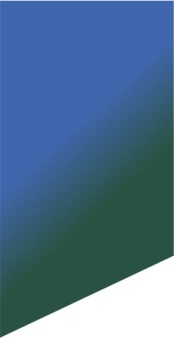 Пирамида проблем
Федеральный уровень
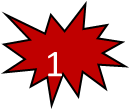 1. Большое количество воспитанников
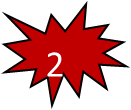 2. Низкая ориентировка детей в своем шкафчике для одевания
Региональный уровень
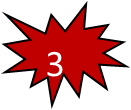 3. У воспитанников нет интереса и стремления к самостоятельности.
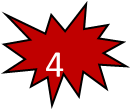 4. У детей не сформированы навыки одеваться самостоятельно
Местный уровень
5. Отсутствие визуализации  (схема алгоритма одевания.)
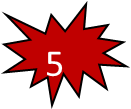 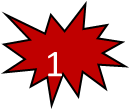 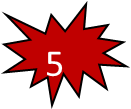 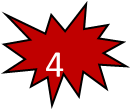 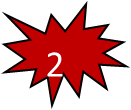 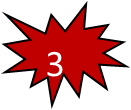 6
6
6. Нет единых требований к процессу одевания(раздевания) 
у педагогов и родителей воспитанников.
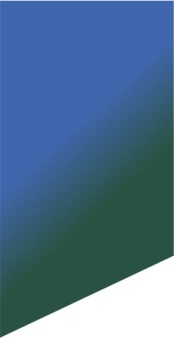 Карта целевого состояния процесса
ШАГ 2
ШАГ 1
ШАГ 3
ШАГ 4
ВЫХОД
ВХОД
ВПП (время протекания процесса)   min: 20мин.  mak: 25 мин.
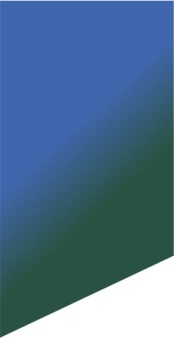 План мероприятий по устранению проблем
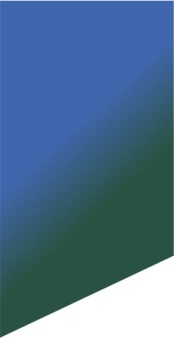 План мероприятий по устранению проблем
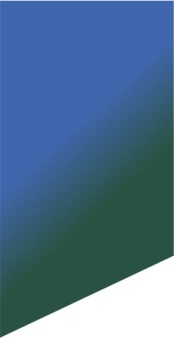 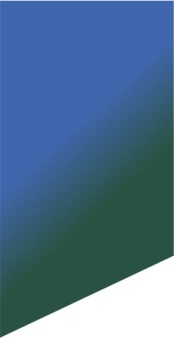 Визуализация (фотографии «Было» – «Стало»)
«Было»
«Стало»
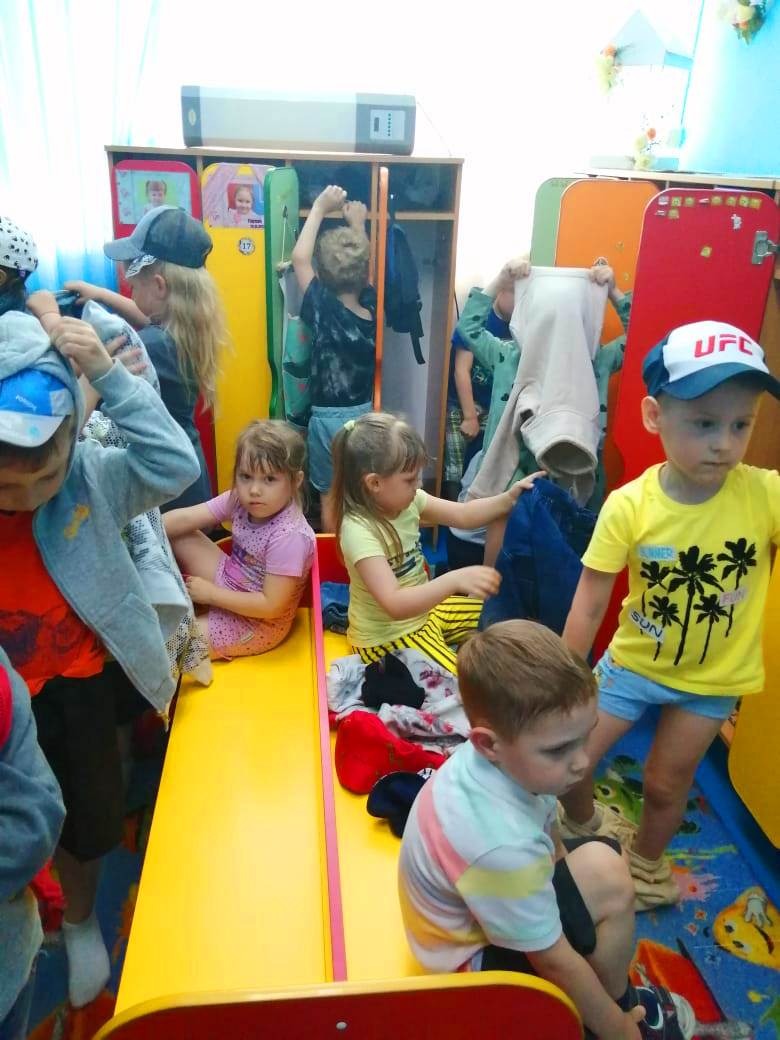 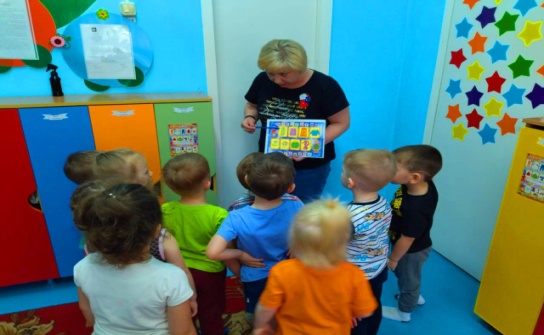 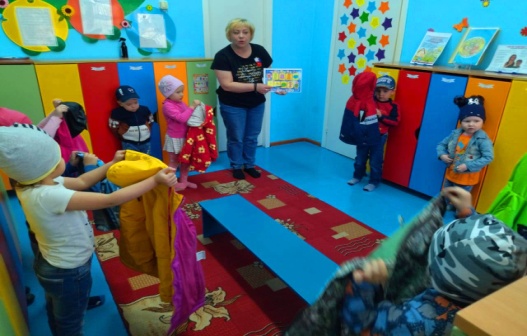 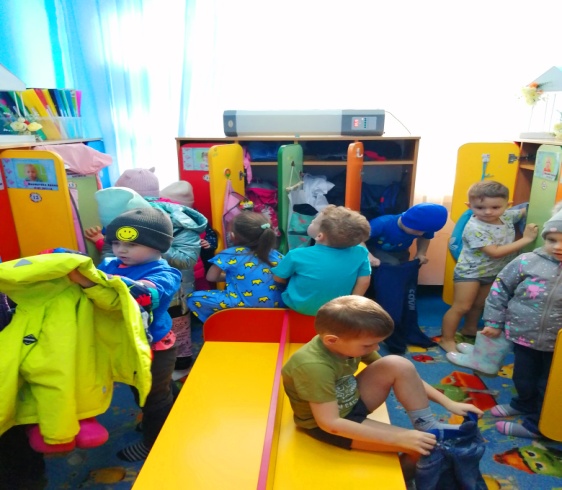 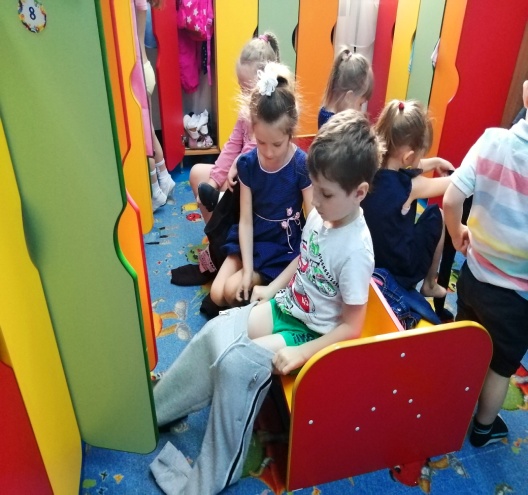 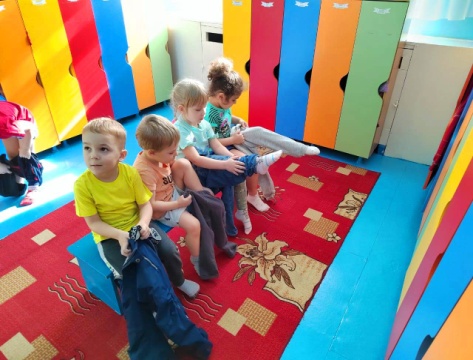 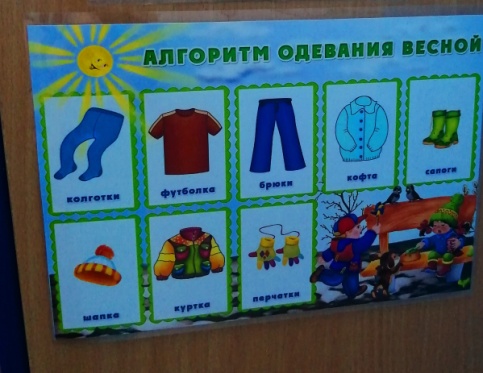 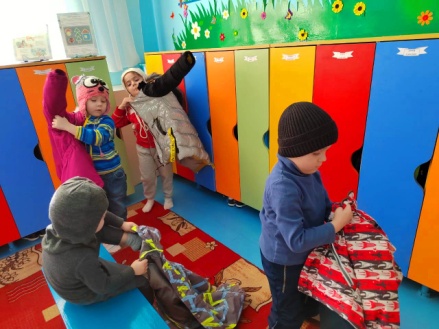 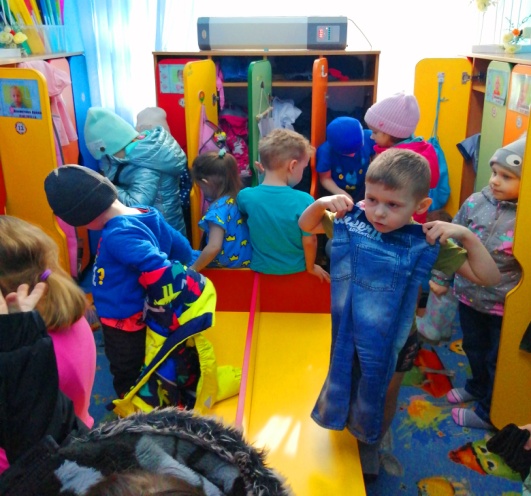 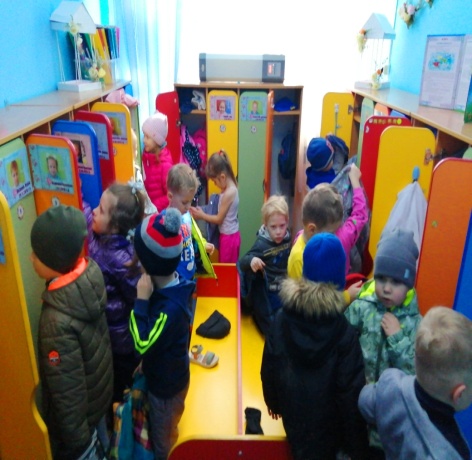 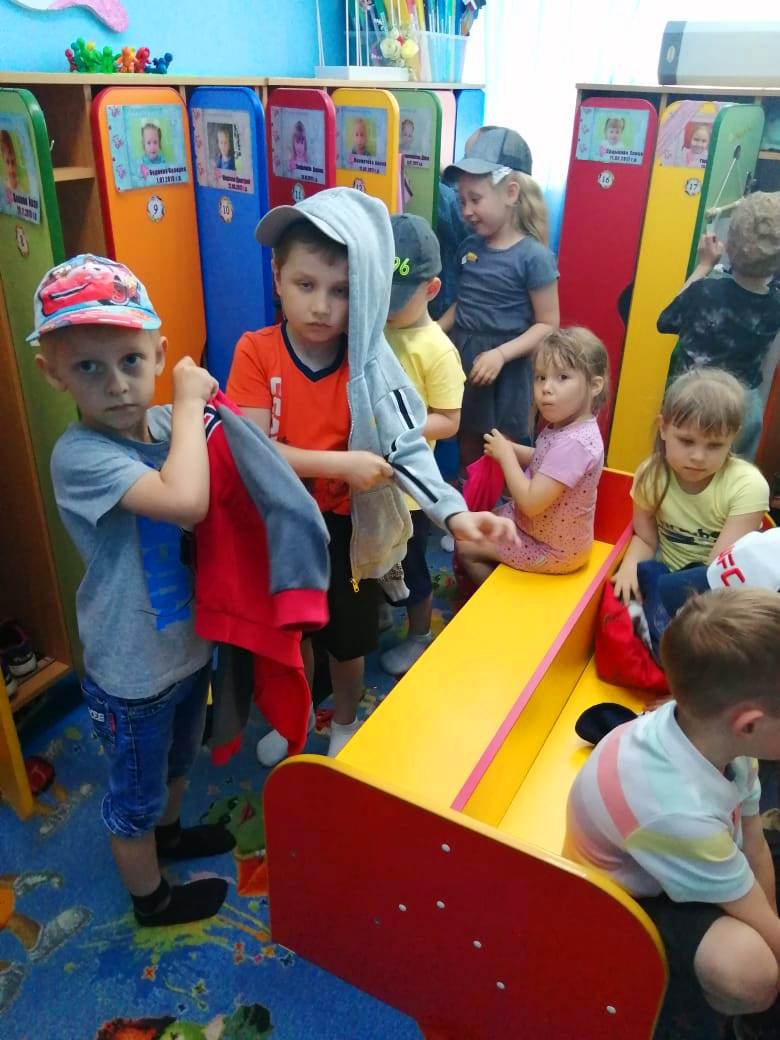 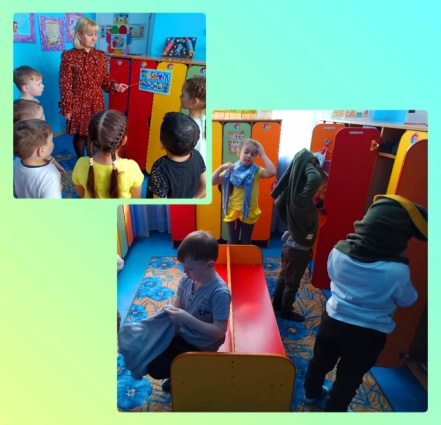 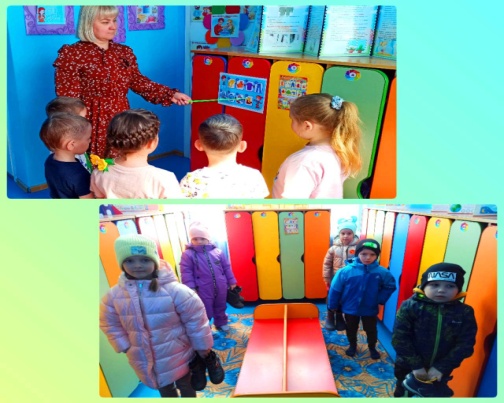 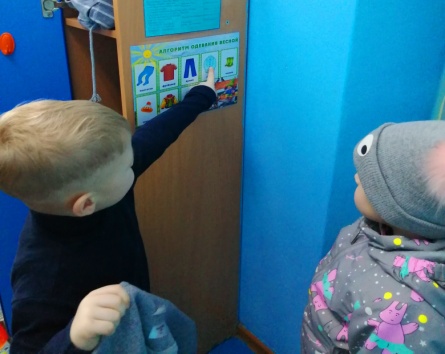 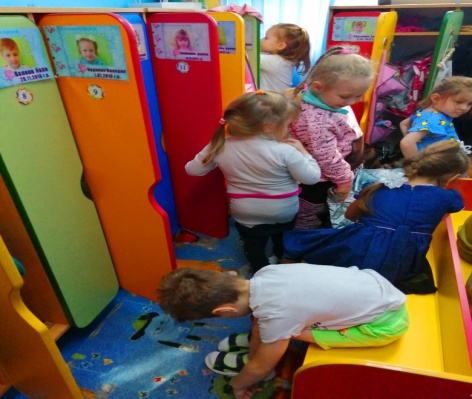 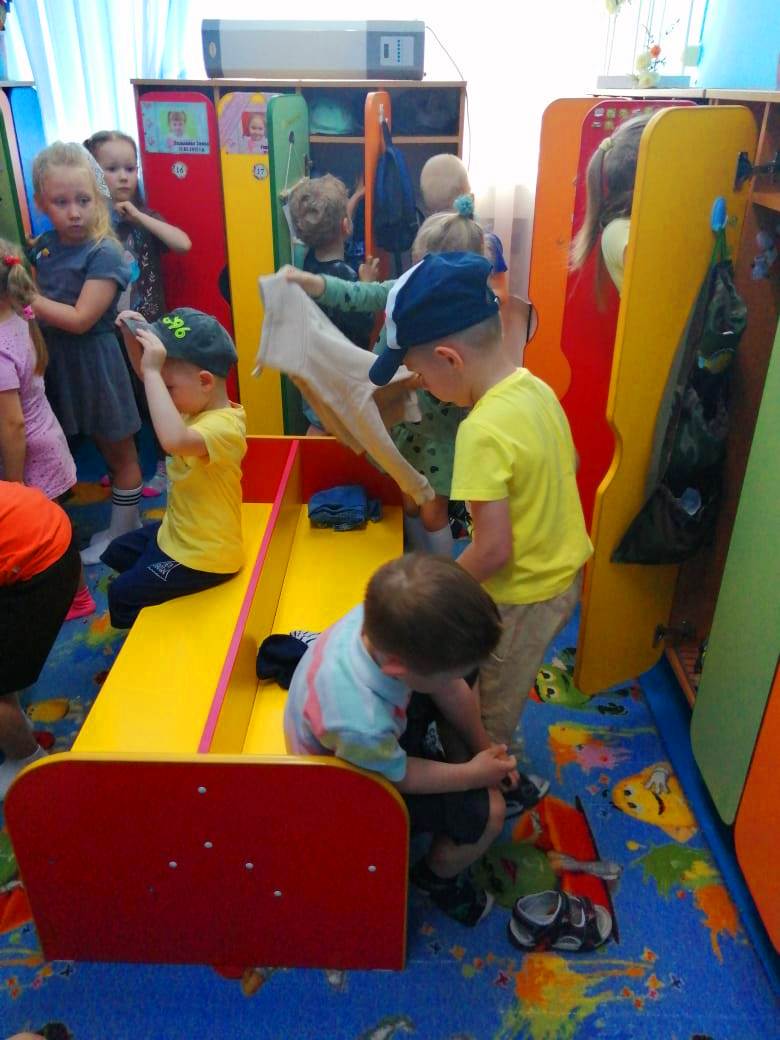 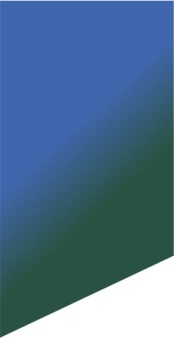 Достигнутые результаты
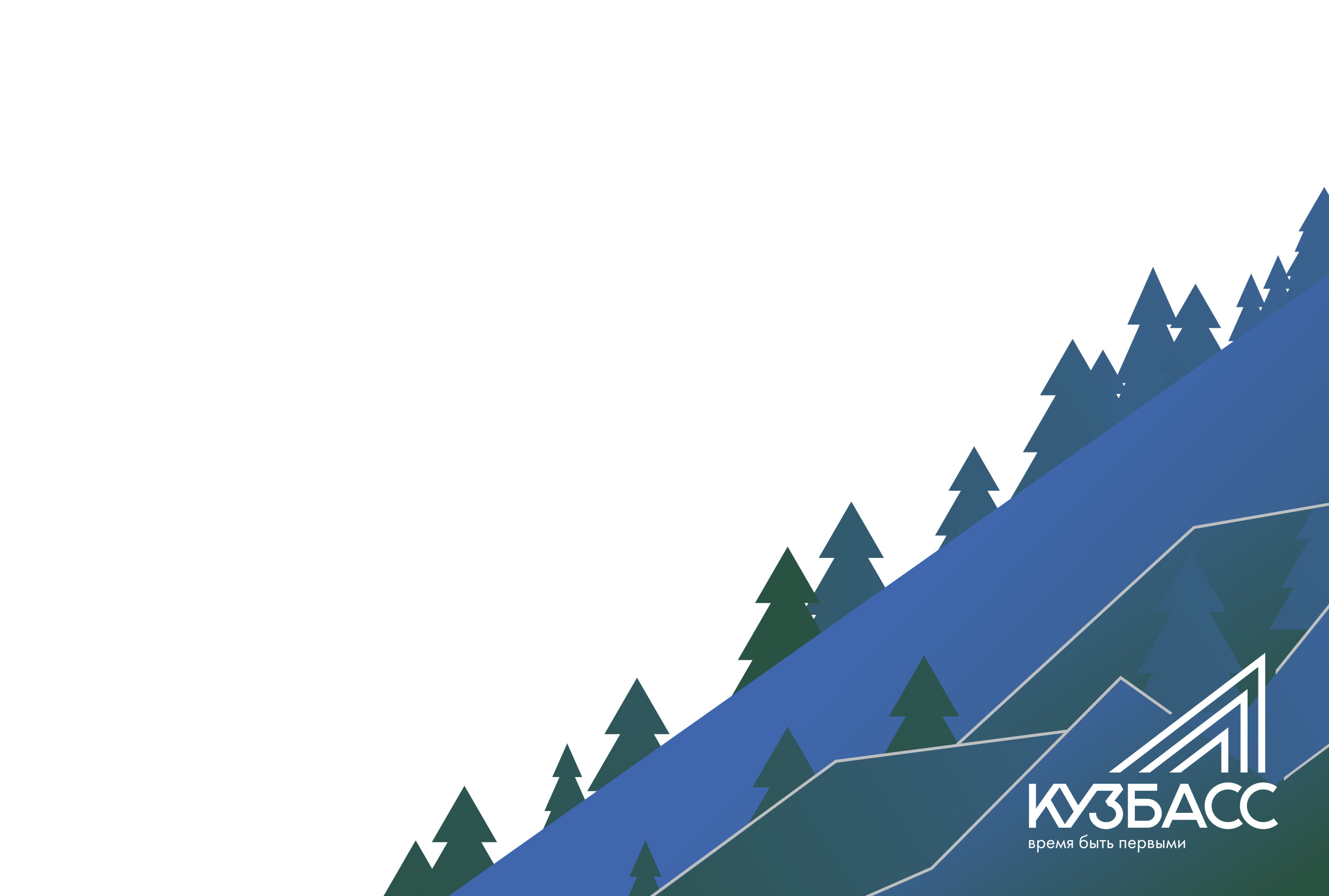 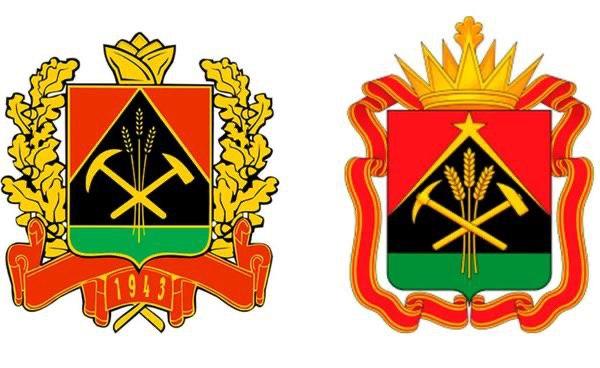 Спасибо за внимание!